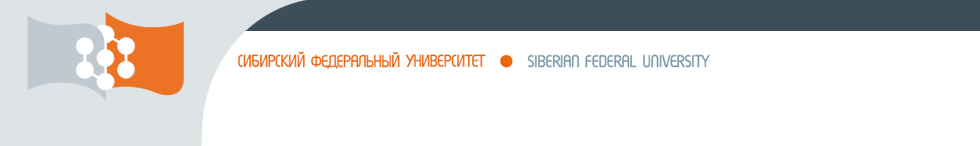 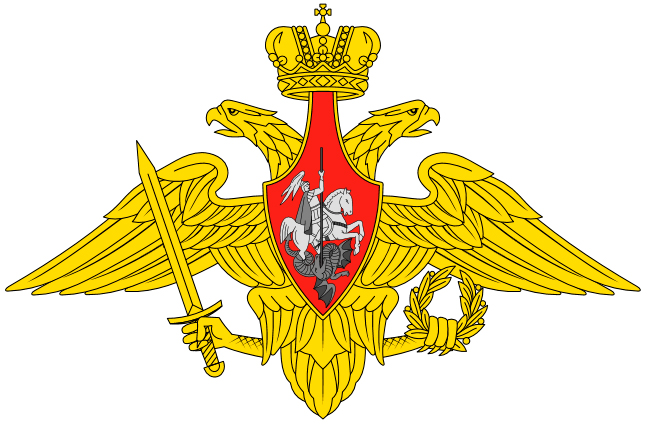 Военно-инженерный институт
Отчёто научной работеВоенно-инженерного института
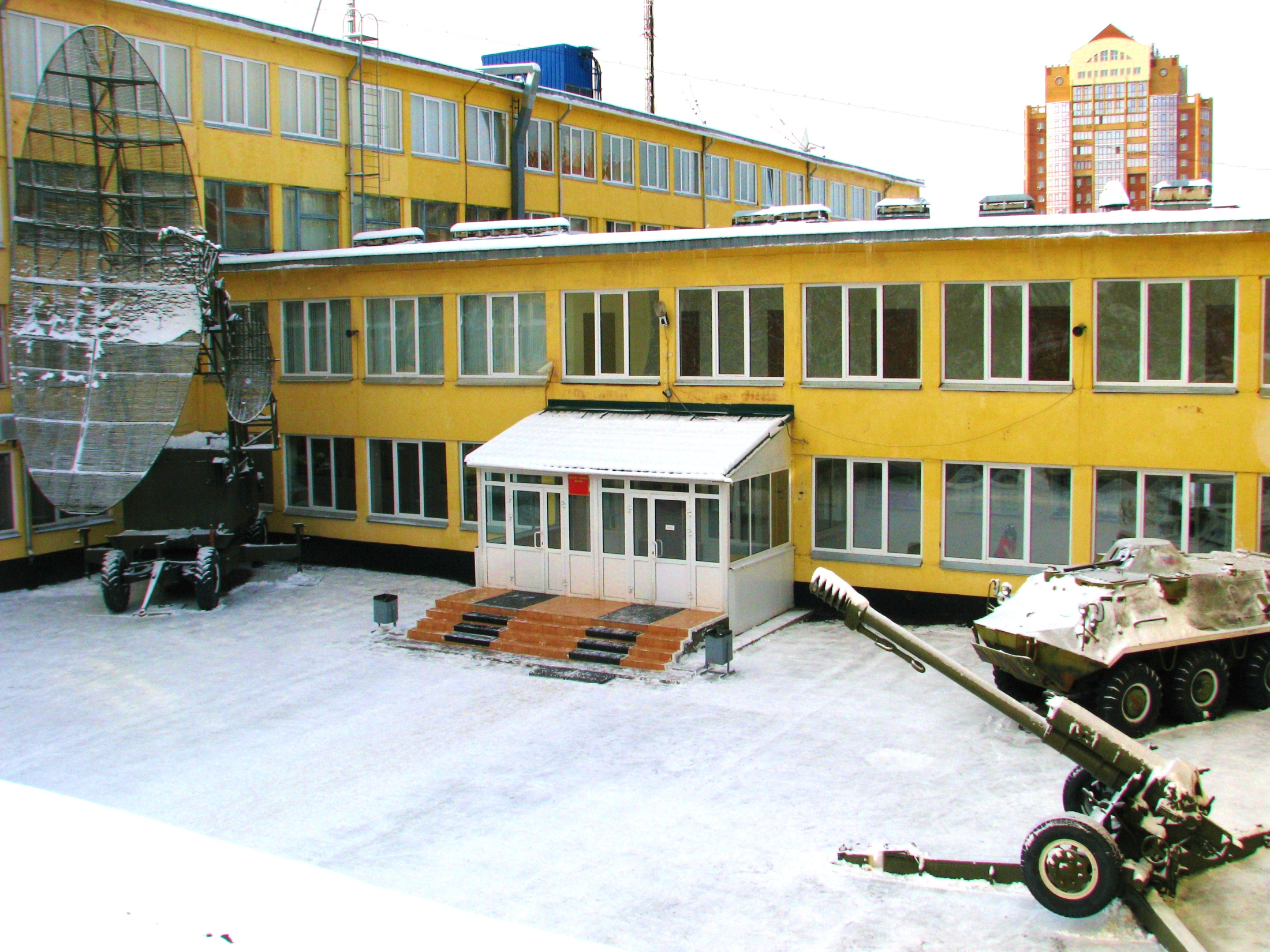 понедельник, 18 ноября 2013 г.
Проректор СФУ, директор ВИИ СФУ
доктор технических наук,
Гарин Евгений Николаевич
Ответственный за учёт НР ВИИ,
кандидат технических наук, 
подполковник  Лютиков Игорь Витальевич
2
Институт военного обучения при ФГАОУ ВПО «Сибирский федеральный университет» образован в соответствии с решением Учёного совета университета от 21 апреля 2008 года (протокол № 4) и приказом ректора от 16 сентября 2008 года № 1137. В его состав вошли Учебный военный центр (УВЦ) и Военная кафедра (ВК). УВЦ ведёт подготовку кадровых офицеров для службы в ВС по контракту, ВК готовит офицеров запаса.
В целях усиления инженерной подготовки военных специалистов на базе реализации научно-исследовательских работ утверждены структурные изменения и с 1 октября 2013 года Институт военного обучения переименован в Военно-инженерный институт в соответствии с решением Учёного совета СФУ от 30 сентября 2013 года (протокол № 8) и Приказом ректора от 07 октября 2013 года №1168.
Научные приоритеты ВИИ:
радионавигационные и радиолокационные системы и устройства;
космические технологии пространственного позиционирования (ГЛОНАСС);
интеллектуальные системы автоматизированного управления войсками;
новые технологии использования космической информации;
методы компьютерного моделирования и аналитической обработки данных;
единое евразийское пространство, шанхайская организация сотрудничества.
3
Основные объекты и предметы научных исследований, проводимых в ВИИ по техническим наукам:
методы и средства определения навигационных параметров объектов ПВО  в боевых условиях с использованием системы «ГЛОНАСС»;
методы топографической привязки средств радиолокации с помощью   спутниковой радионавигационной системы «ГЛОНАСС»;
помехозащищенность наземных приемников, работающих в системе «ГЛОНАСС»;
методы совместной обработки информации с малых космических аппаратов на базе студенческого центра управления полетами; 
радионавигационные приемники на воздушных судах;
надежность современной элементной базы для спутниковых систем в условиях воздействия космической радиации;
автоматизированная система управления мобильными радиолокационными комплексами;
методы и алгоритмы обработки радиолокационных сигналов.
4
Партнёры Института:
1. Министерство обороны Российской Федерации
2. «Информационные спутниковые системы» имени академика М.Ф. Решетнёва»
3. Красноярский научный центр Сибирского отделения Российской академии наук
4.  «Научно-производственное предприятие «Радиосвязь»
5. Сибирский государственный аэрокосмический университет имени академика М.Ф. Решетнёва
6. «Летно-исследовательский институт имени М.М.Громова»
7. «Военная академия воздушно-космической обороны имени Маршала Советского Союза Г.К. Жукова»
8. «Научно-исследовательский испытательный центр подготовки космонавтов имени Ю. А. Гагарина»
9. «Научно-исследовательский институт измерительных приборов – Новосибирский завод имени Коминтерна»
10. Омский Государственный технический университет
11. Институт  инженерной физики и радиоэлектроники СФУ
12. Институт космических и информационных технологий СФУ
5
Профессорско-преподавательский состав ВИИ,имеющий учёные степени и звания ВАК России, в том числе и приравненный к нему по Показателю 2.5 «Квалификация педагогических работников»
Приказа МинОбра и Науки РФ №1938 от 30.09.2005 г. 
(с изменениями от 25.04.2008 г.)
Средний возраст сотрудников УВЦ – 43,3 года
Средний возраст сотрудников ВК – 44 года
6
Основные результаты научной работы
ВИИ по основным её формам:
7
8
9
10
11
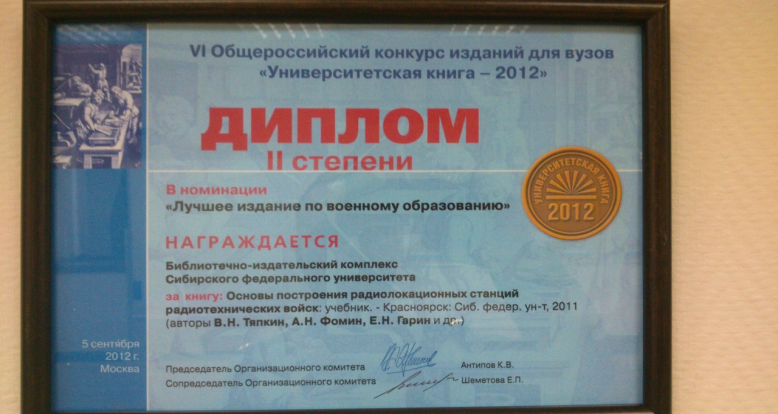 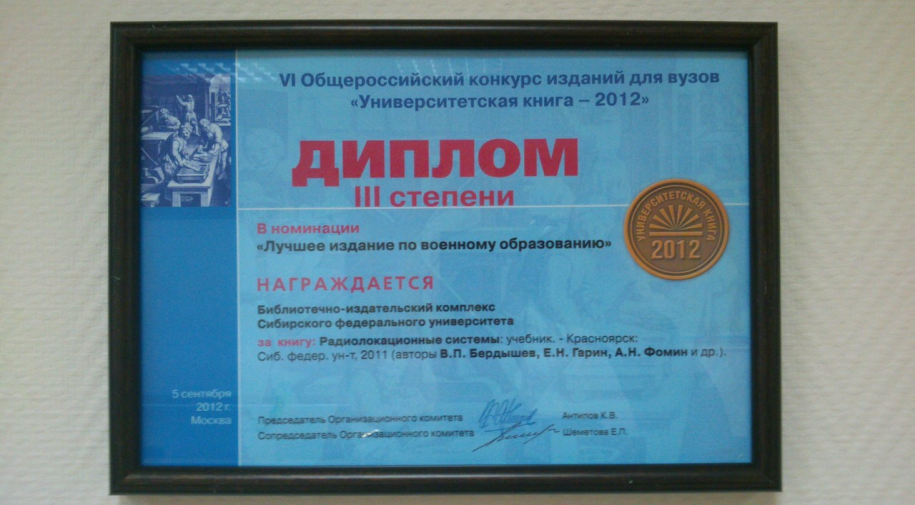 12
13
14
15
16
17
18
19
Военно-инженерный институт
        АНАЛИЗ ПУБЛИКАЦИОННОЙ АКТИВНОСТИ. По данным сайта eLIBRARY.RU (на 15.11.2013.)
Общие показатели:
Общее число публикаций подразделения организации в РИНЦ				68
Суммарное число цитирований публикаций подразделения				131
Число авторов в подразделении							24
Индекс Хирша								6
G-индекс									10
Показатели:
Общее число публикаций за 5 лет	37
Число публикаций в зарубежных журналах	0 (0,0%)
Число публикаций в российских журналах	35 (94,6%)
Число публикаций в российских журналах из перечня ВАК	31 (83,8%)
Число публикаций в российских переводных журналах	0 (0,0%)
Число публикаций в журналах с импакт-фактором >0	23 (62,2%)
Число публикаций, процитированных хотя бы один раз	11 (29,7%)
Число публикаций, выполненных в сотрудничестве с другими организациями	25 (67,6%)
Число публикаций с участием зарубежных авторов	0 (0,0%)
Число авторов	8
Число цитирований в РИНЦ	39
Средневзвешенный импакт-фактор журналов, в которых были опубликованы статьи	0,148
Среднее число публикаций в расчете на одного автора	4,63
Среднее число цитирований в расчете на одну публикацию	1,05
Среднее число цитирований в расчете на одного автора	4,88
Число самоцитирований (из публикаций этой же организации)	7 (17,9%)

Показатели по годам:		2007	2008	2009	2010	2011	2012	2013
Название показателя		
Число публикаций за год	3	4	14	6	6	19	4
Число цитирований за год	5	9	15	10	12	27	9
20
21
22
23
24
Благодарю за внимание!